Rozlúčka predškolákov
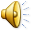 2019/2020
„Bolo nám tu dobre, dobre s vami, otvárajú sa však školské brány. Veľkej školy budem žiakom, Vám všetkým ostávam kamarátom“.
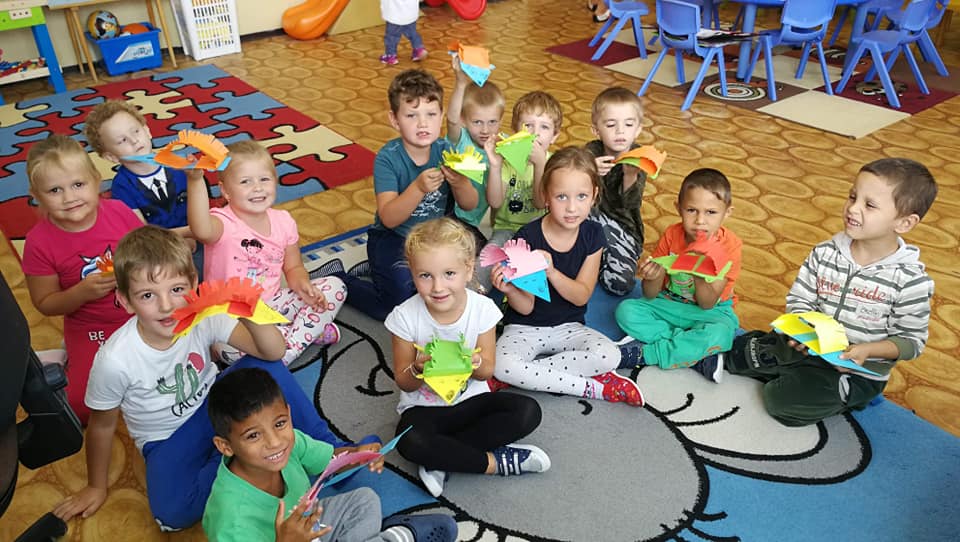 Hlavnej úlohe:Kristián BehinaMárk FiloAlexandra FőzőováSofia KaliničováMária OlexováZástup. Riad. pre MŠ: Mária TamášováTriedna uč.: Mgr. Otília ŠvajkováAsist. uč.: Štefánia Juhászová
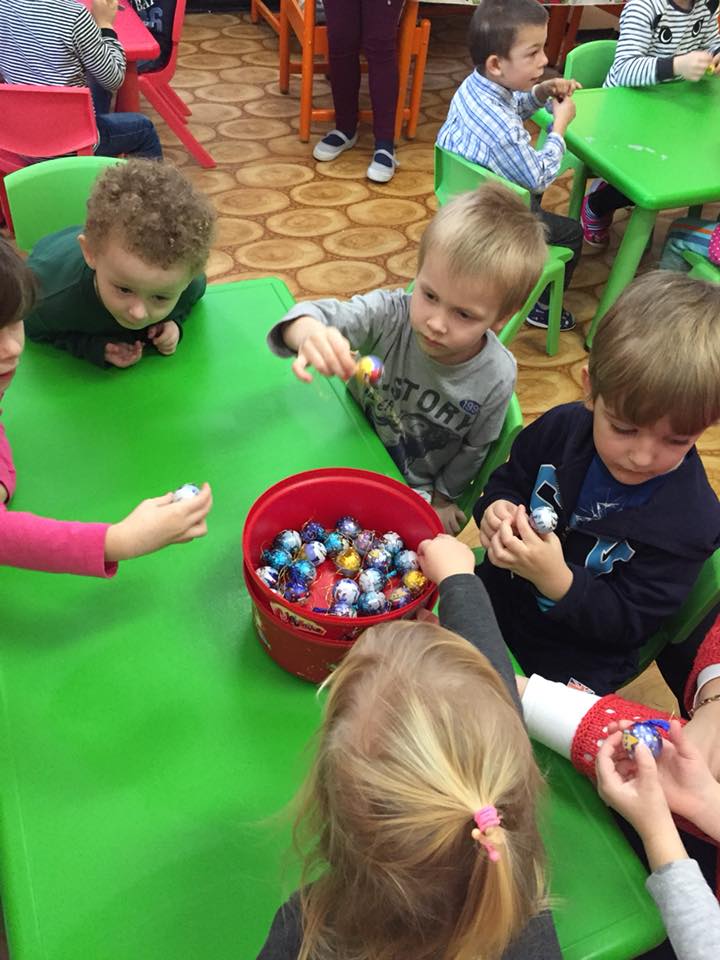 Kristián Behina
Srandičky a zábava, to je jeho výbava.
Hneď sa on zamračí, keď sa 
s hračkou rozlúči.
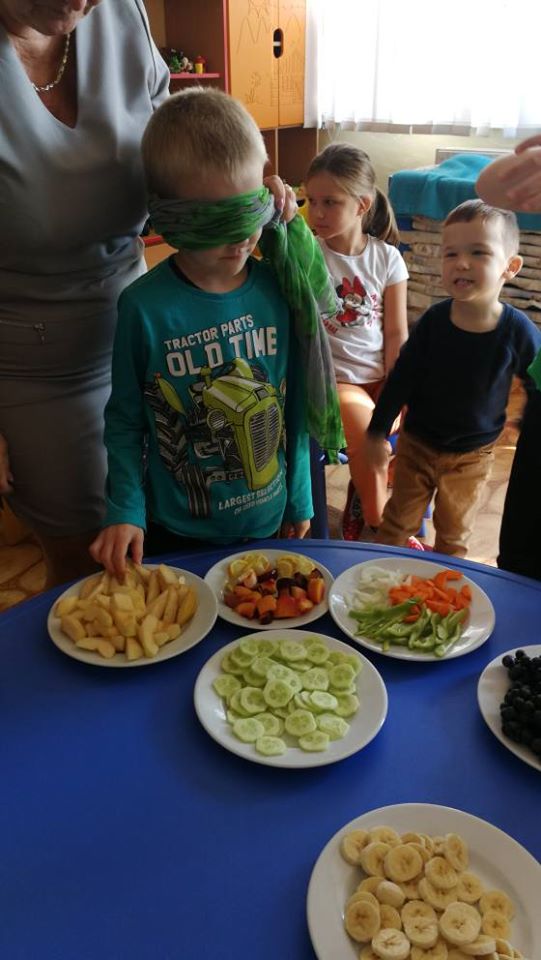 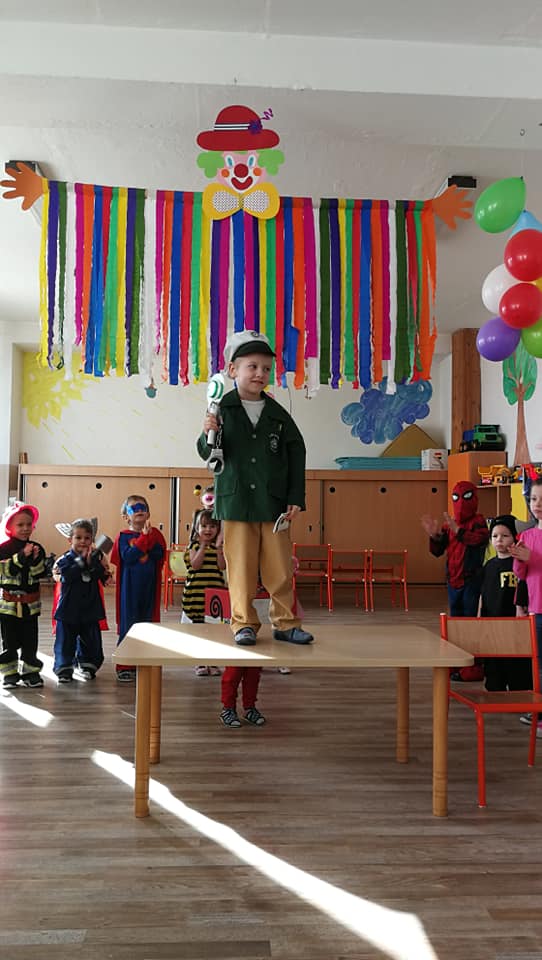 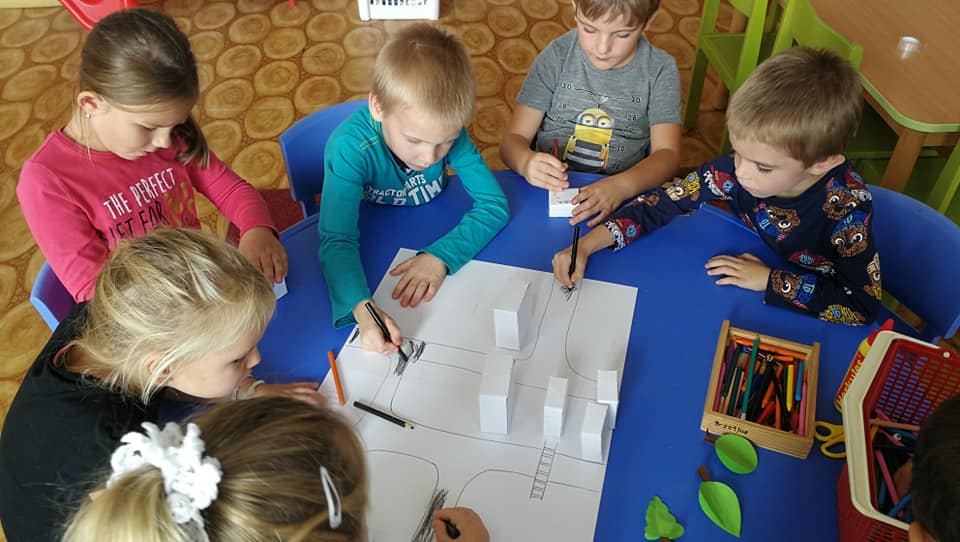 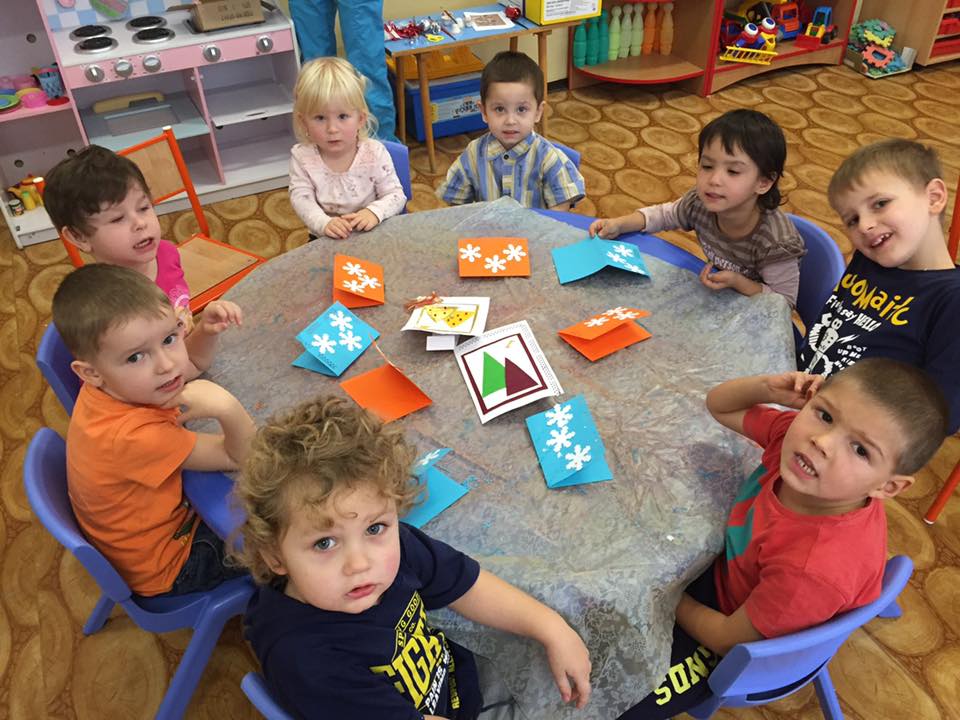 Márk Filo
Na stoličke sa on mrví,
maďarčinu doma drví.
Domov stále uteká,
do školy sa však nechystá.
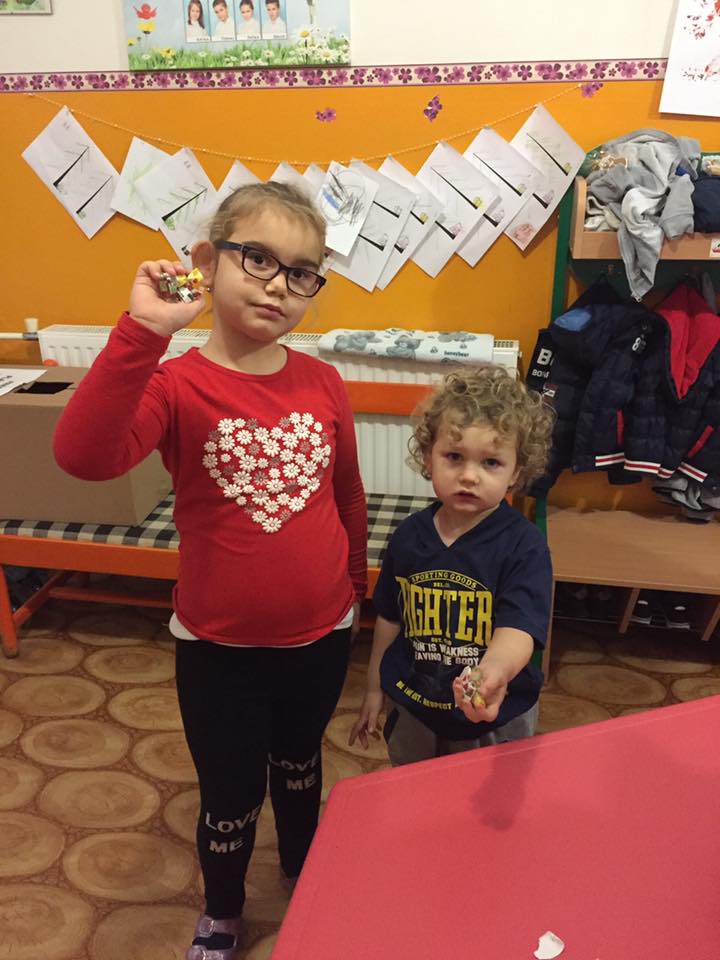 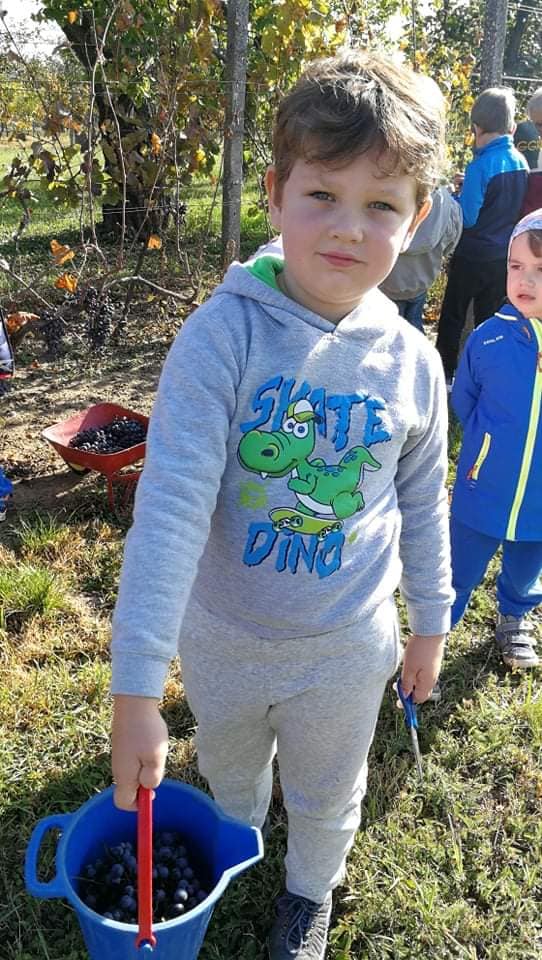 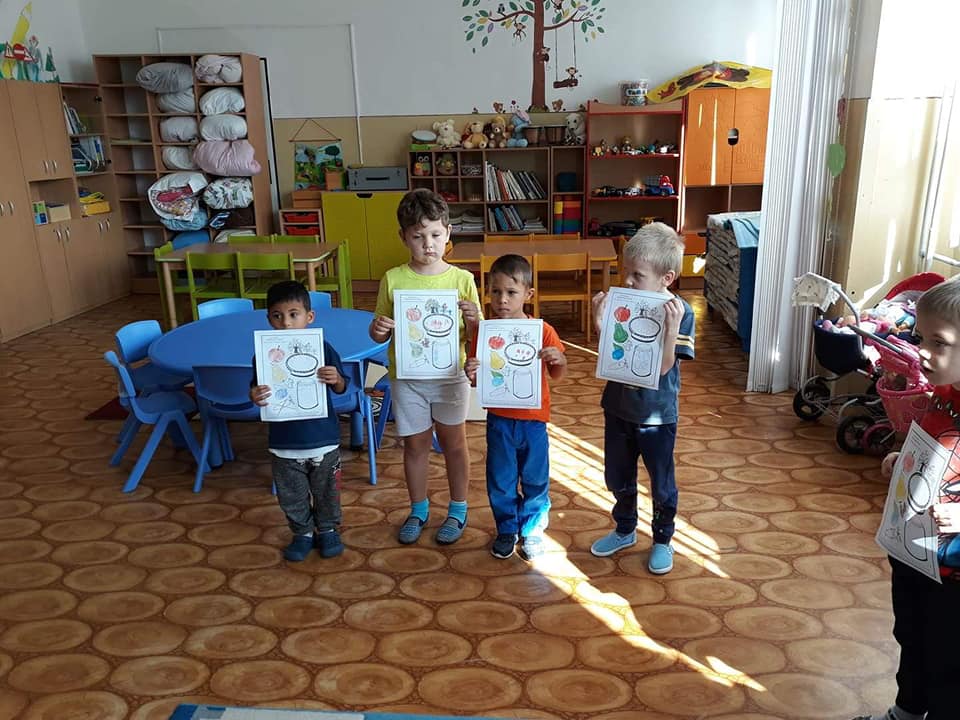 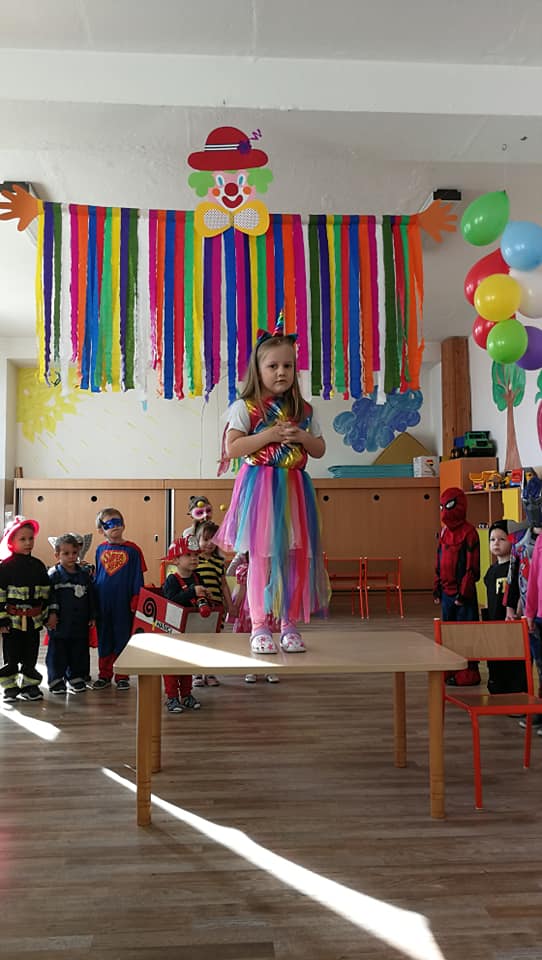 Alexandra Főzőová
Naša Alexa je veselá,
do školy sa poberá.
Gumu, peračník aj farbičky,
si položí do svojej aktovky.
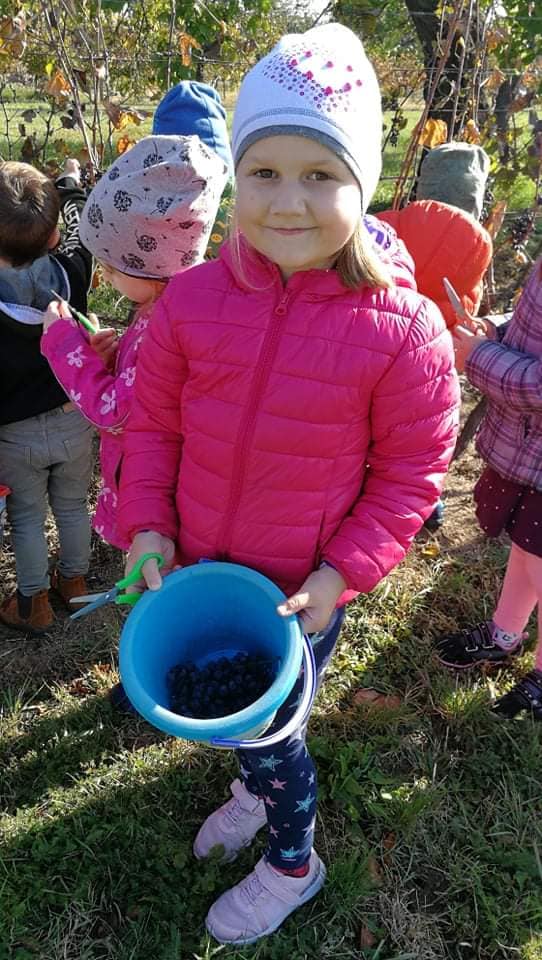 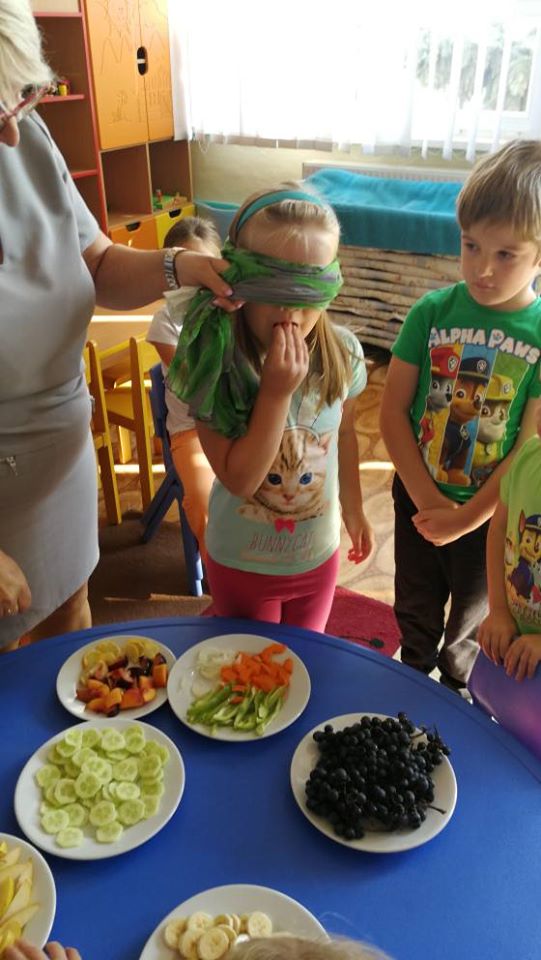 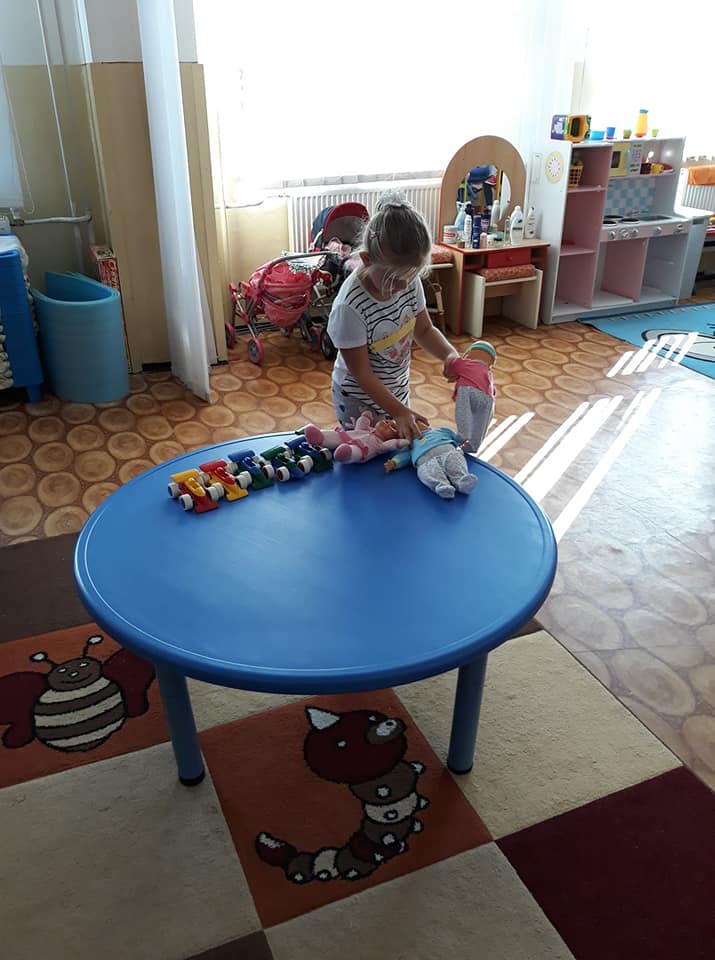 Sofia Kaliničová
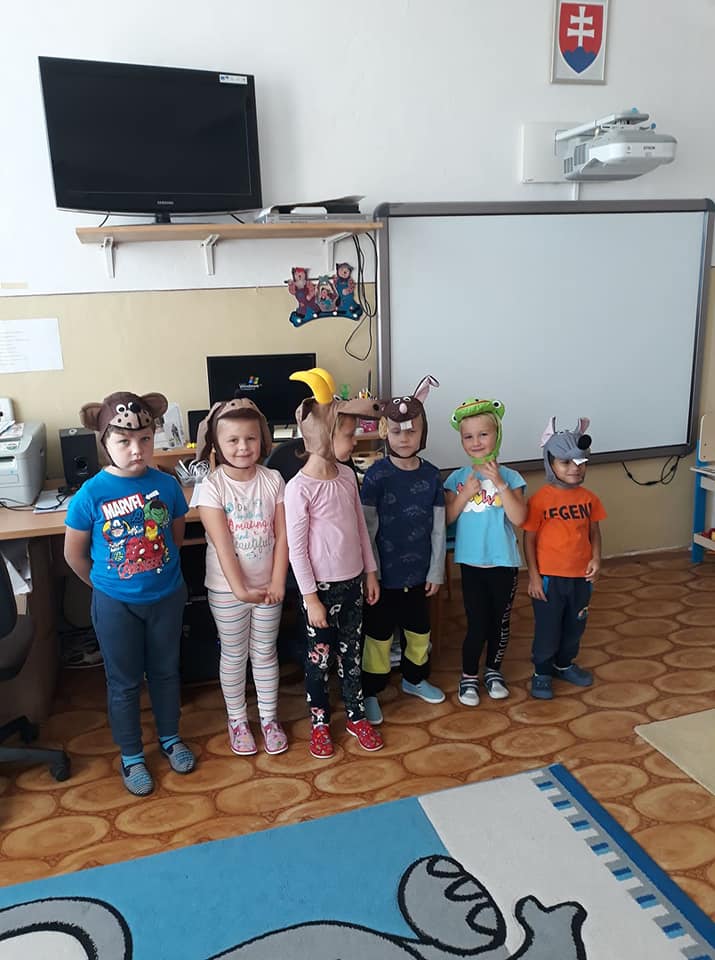 Usilovná ako včielka,
Sofia naša nádej veľká.
Práce má vždy úhľadné,
úsmev je jej znamenie.
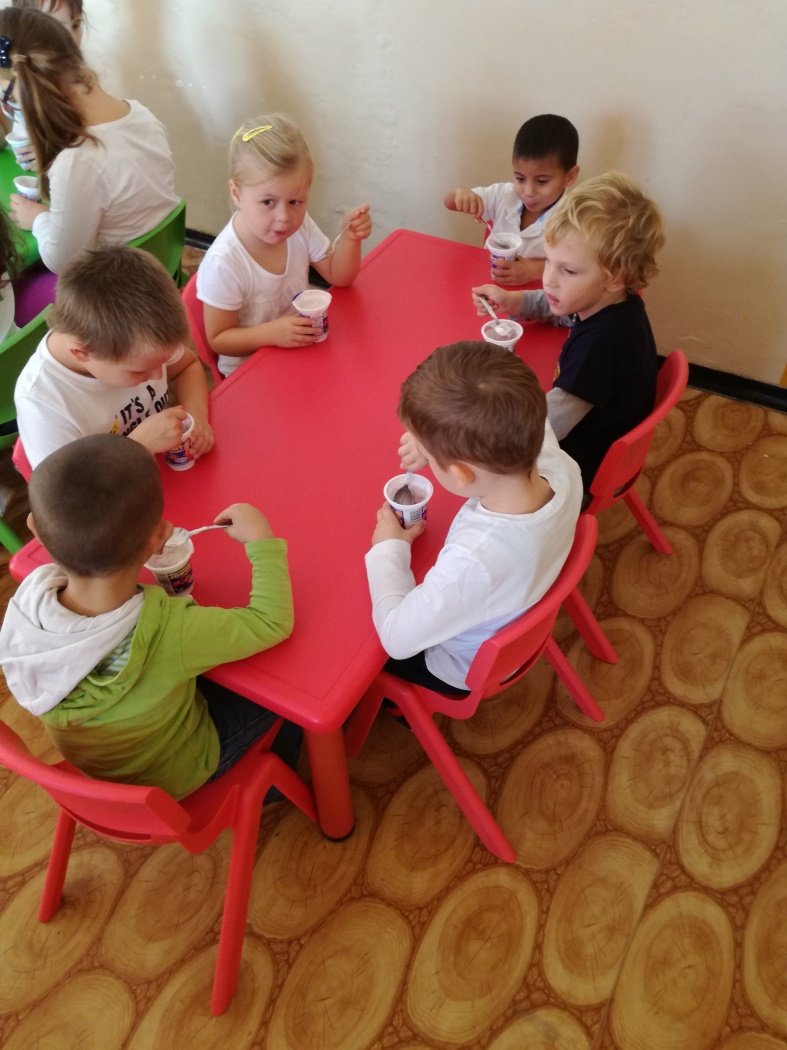 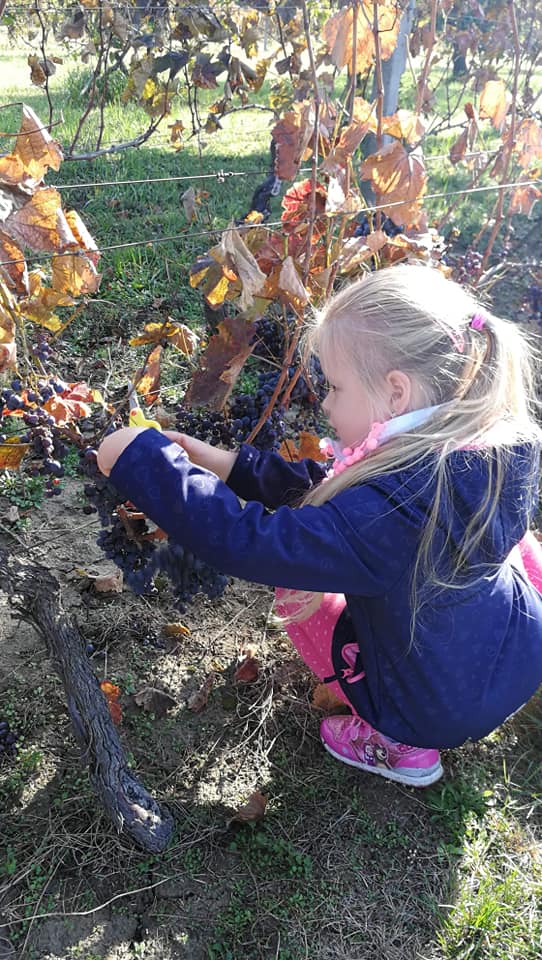 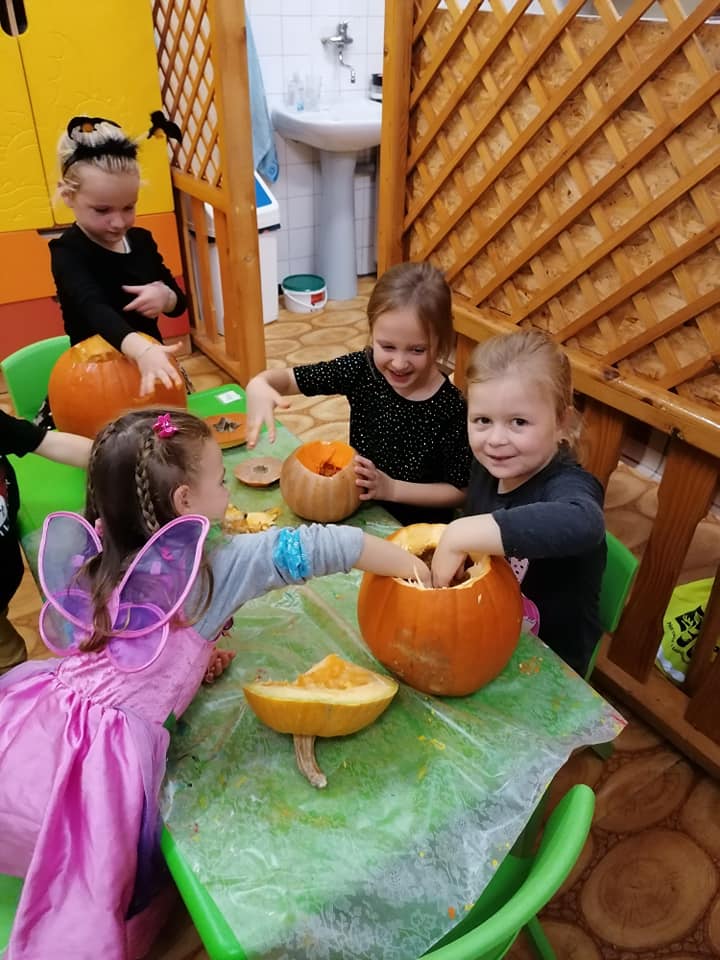 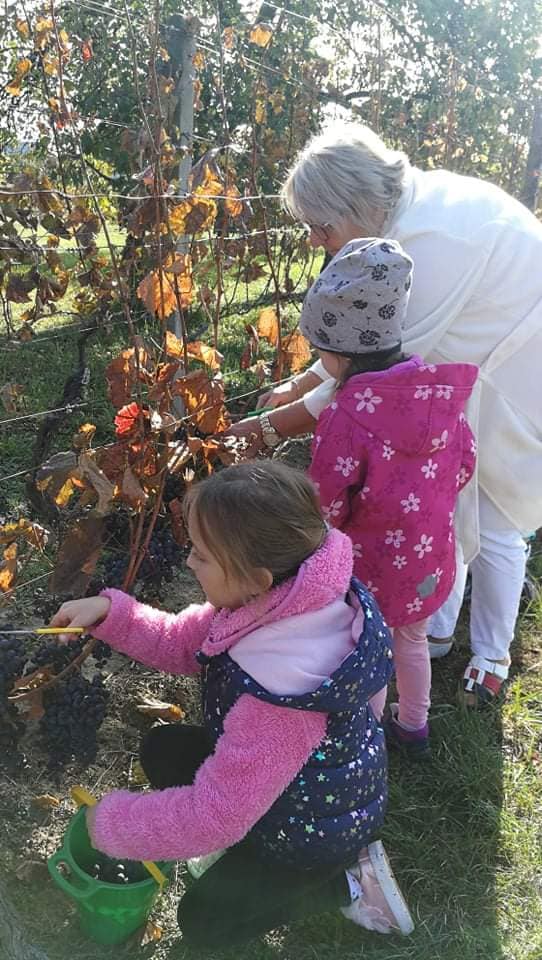 Mária Olexová
Aj naša Majka sa s nami lúči,
tiež odchádza do školy.
Bola s nami dlhý čas,
a obľúbil si ju každý z nás.
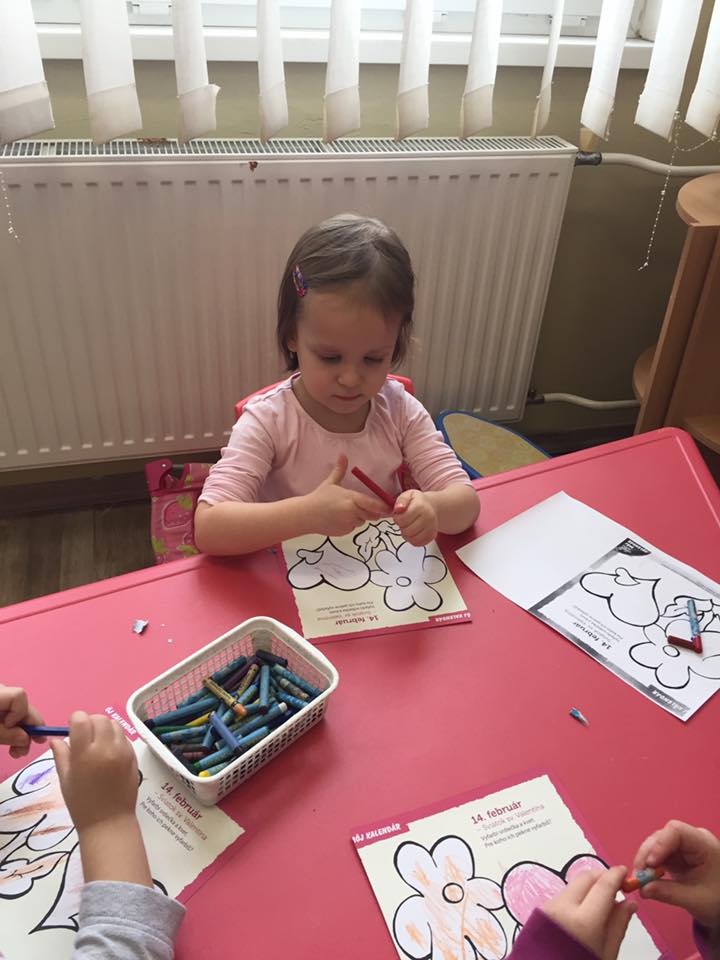 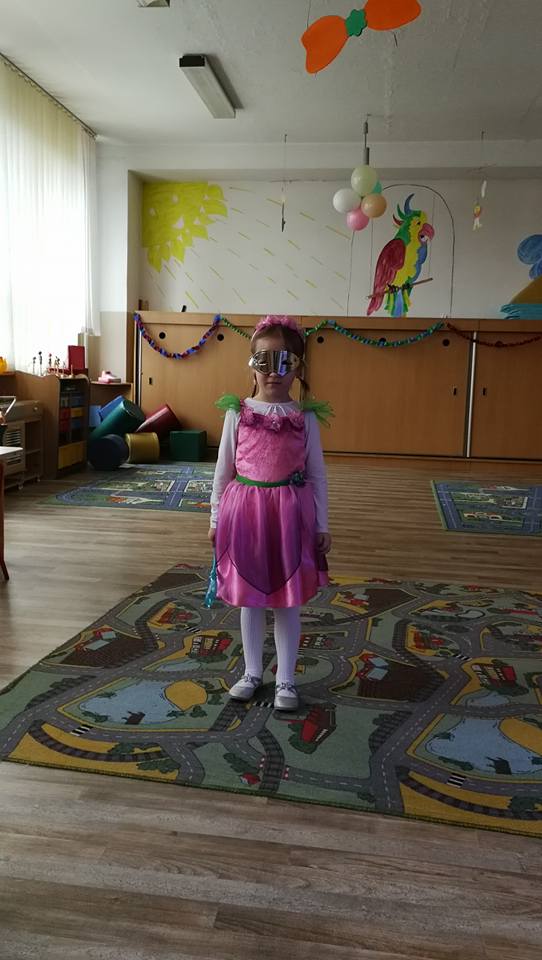 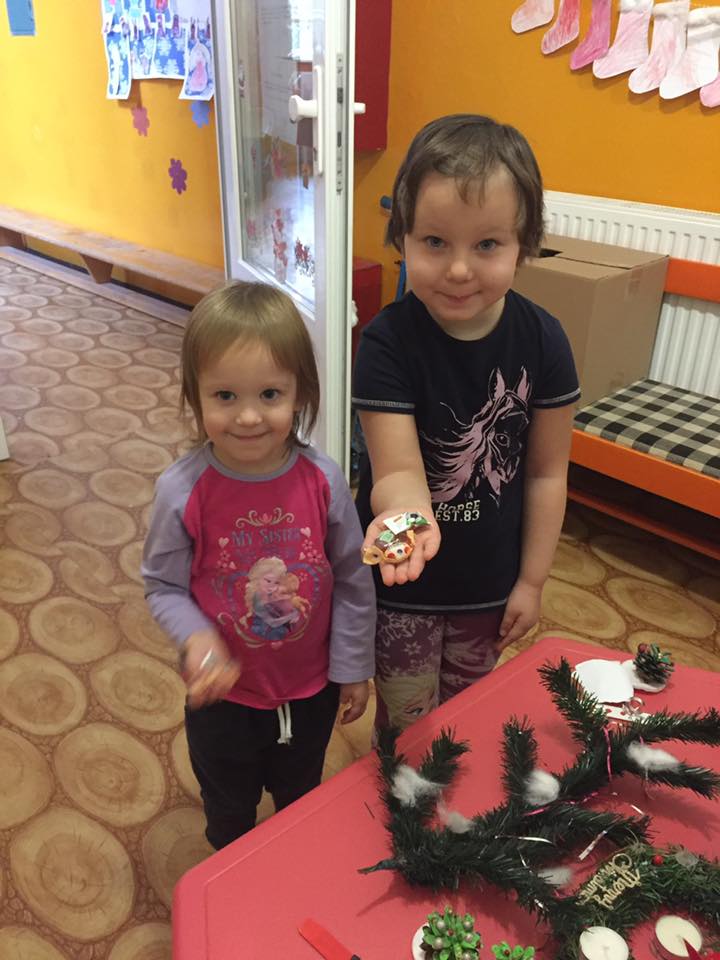 Spolu strávené chvíle.
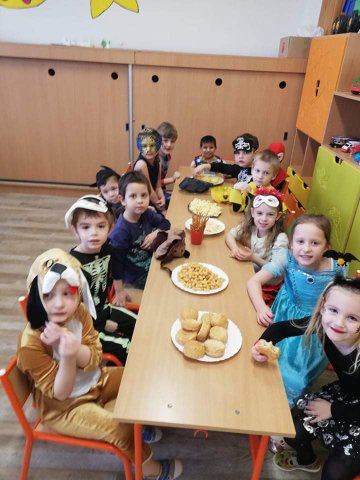 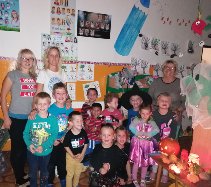 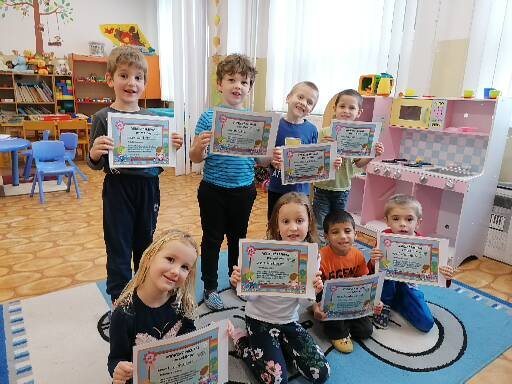 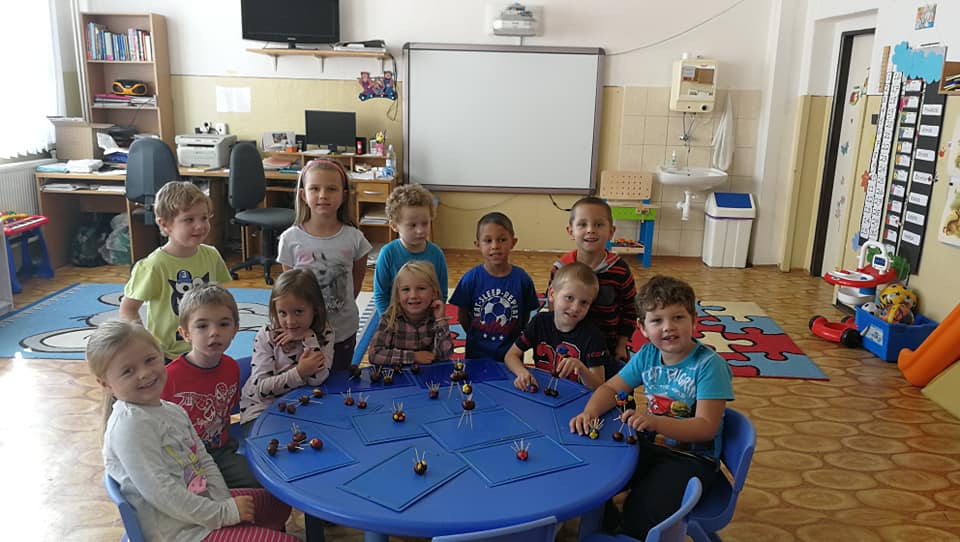 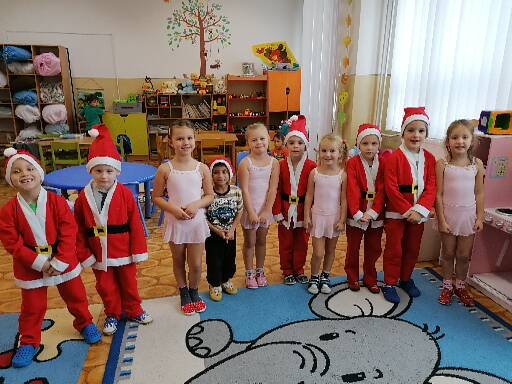 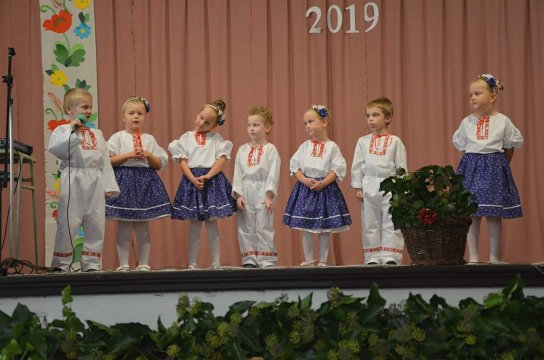 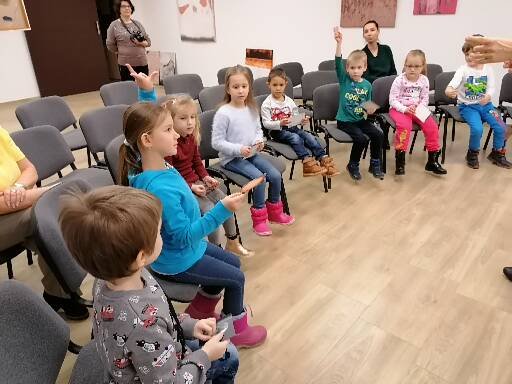 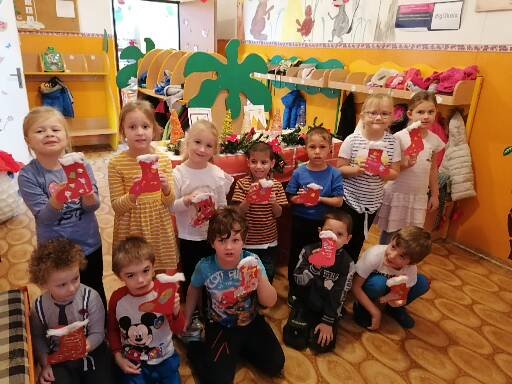 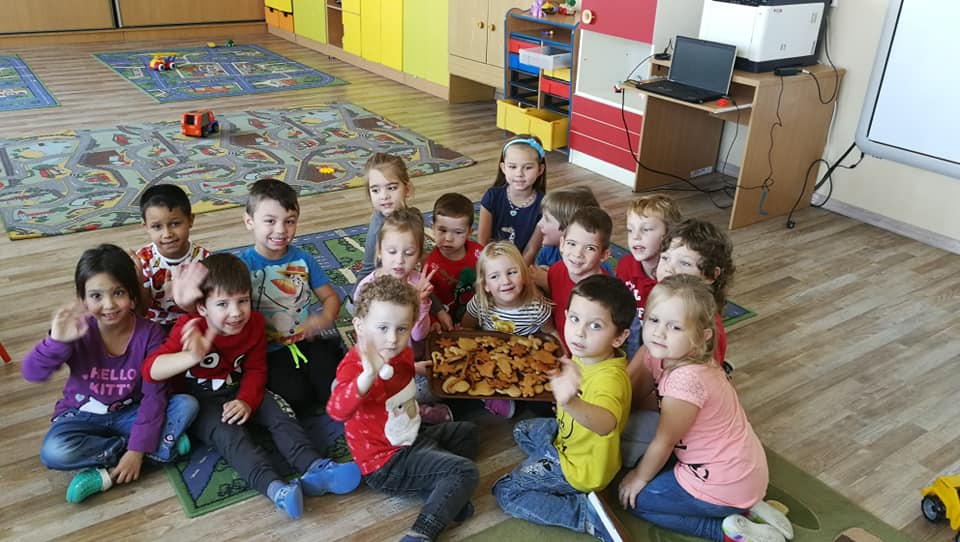 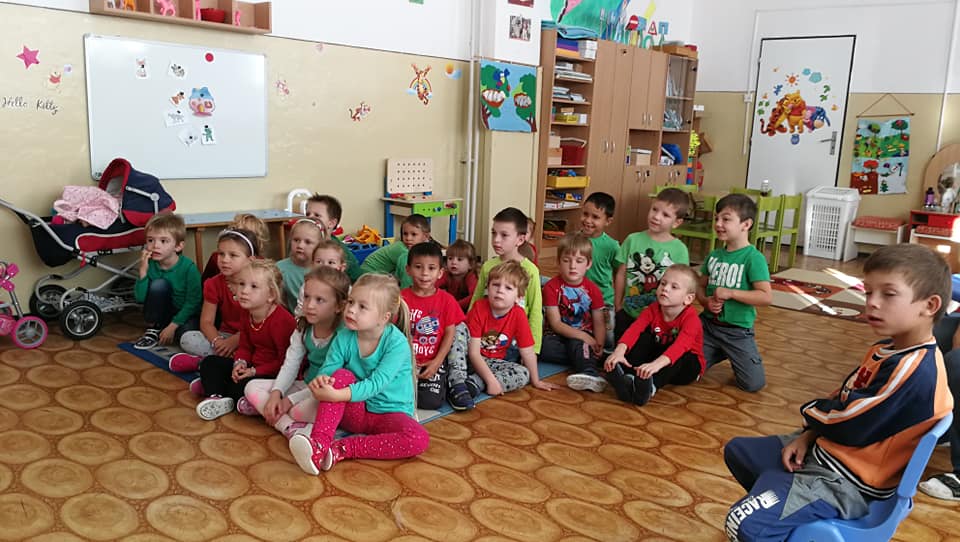 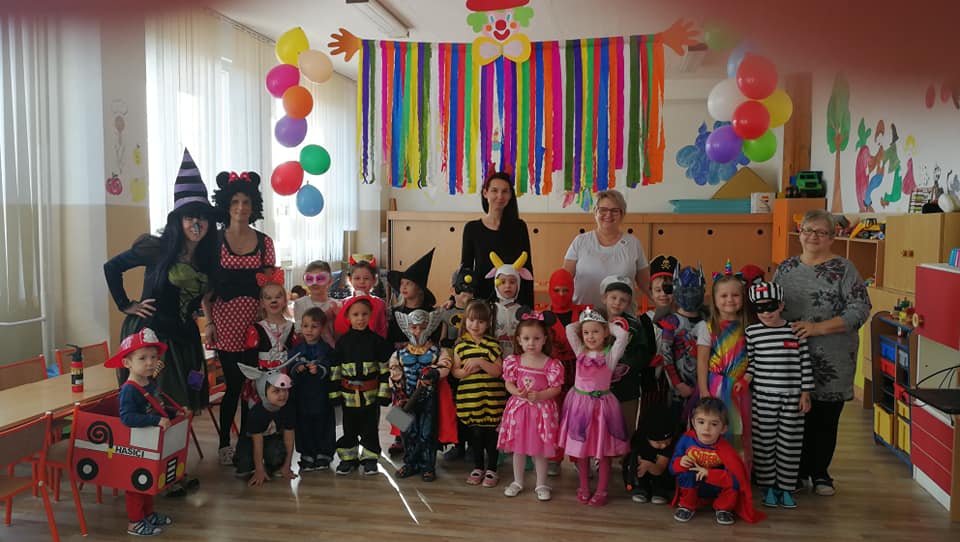 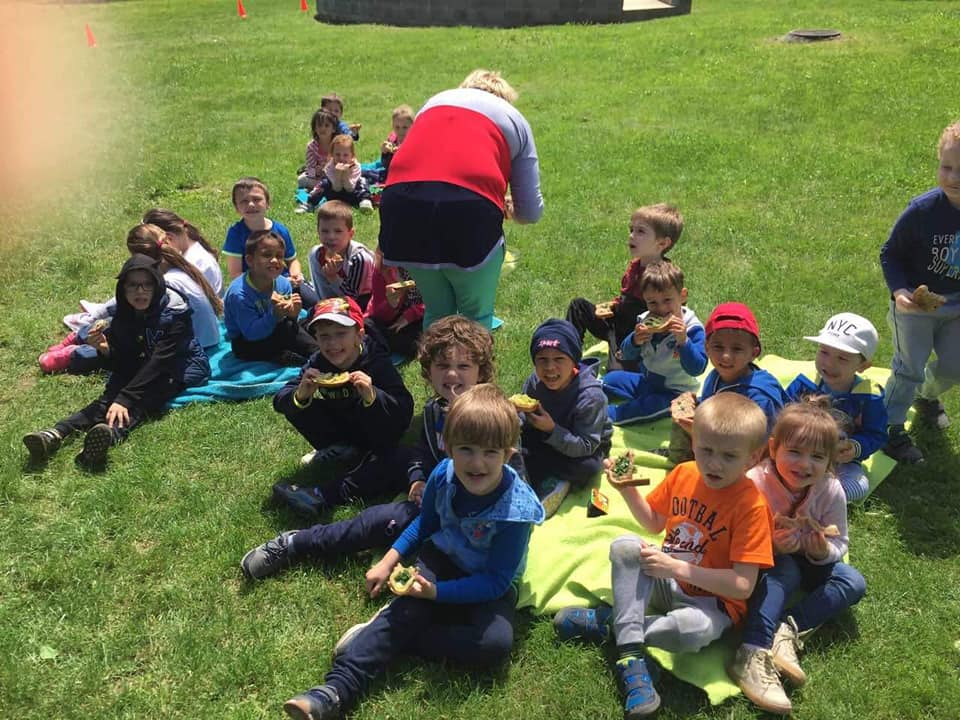 „Začali sme maličkí, končíme ho veľkí, vyletíme do leta, ako z úľa včielky. Z úľa v ktorom múdreli naše detské čielka. Bola nám v ňou kráľovnou Pani učiteľka“.
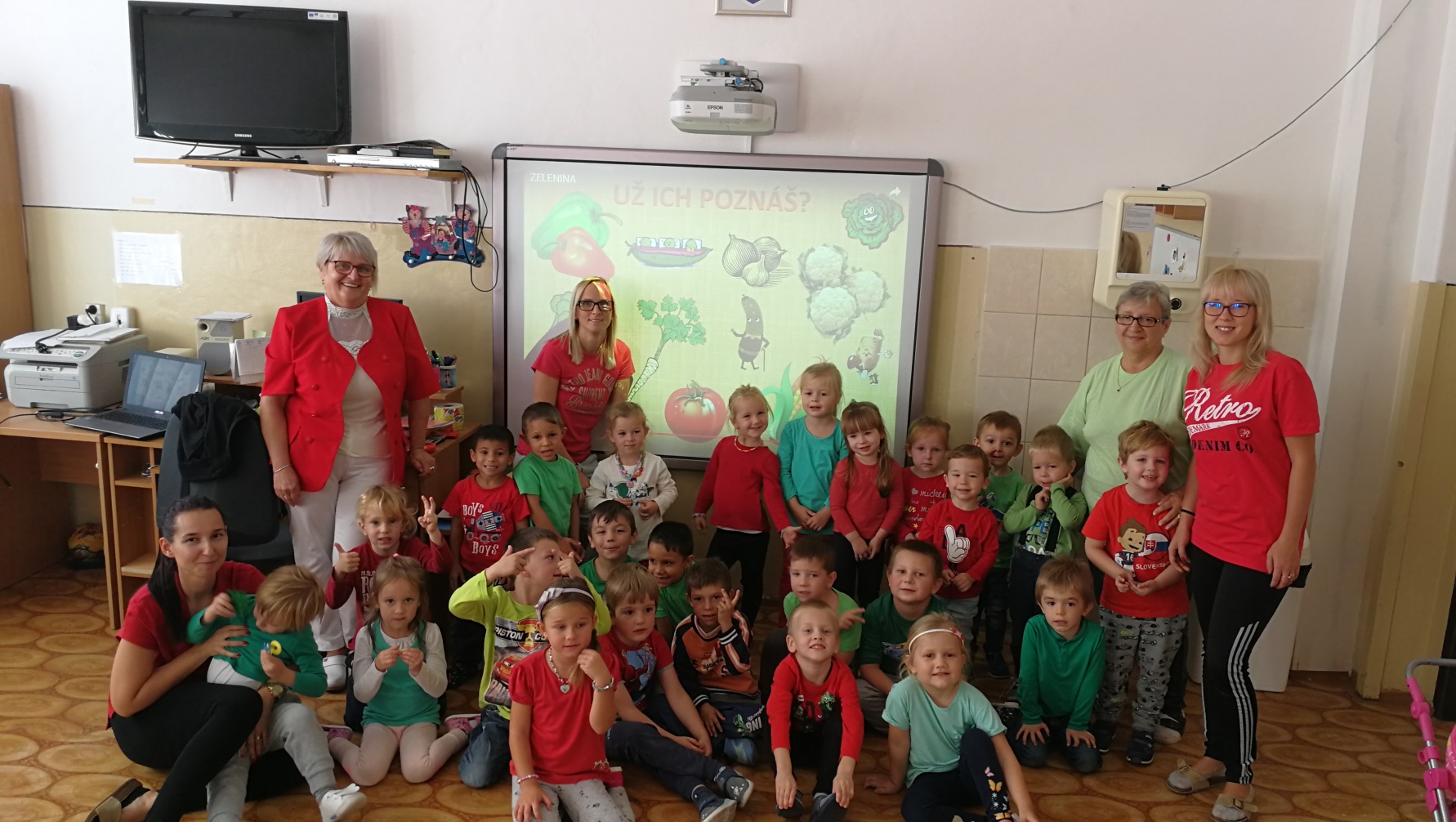 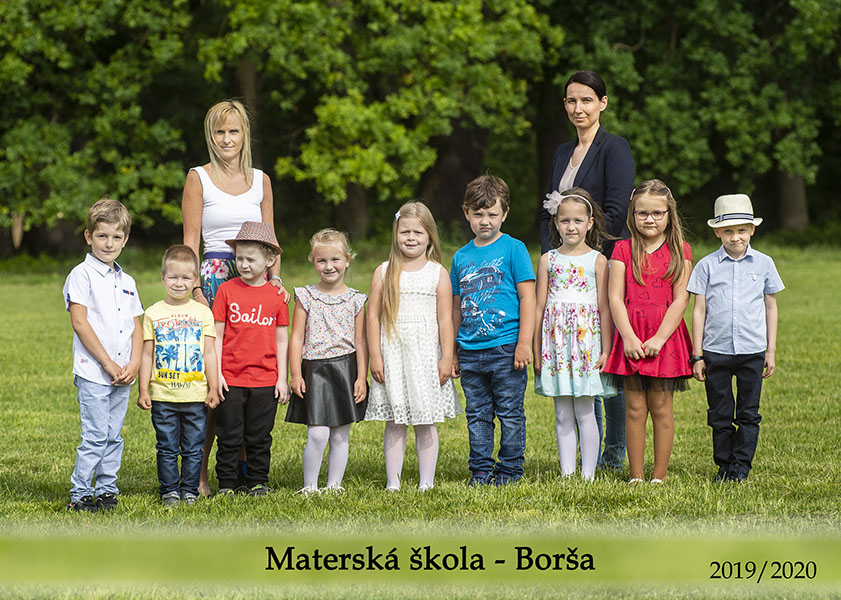 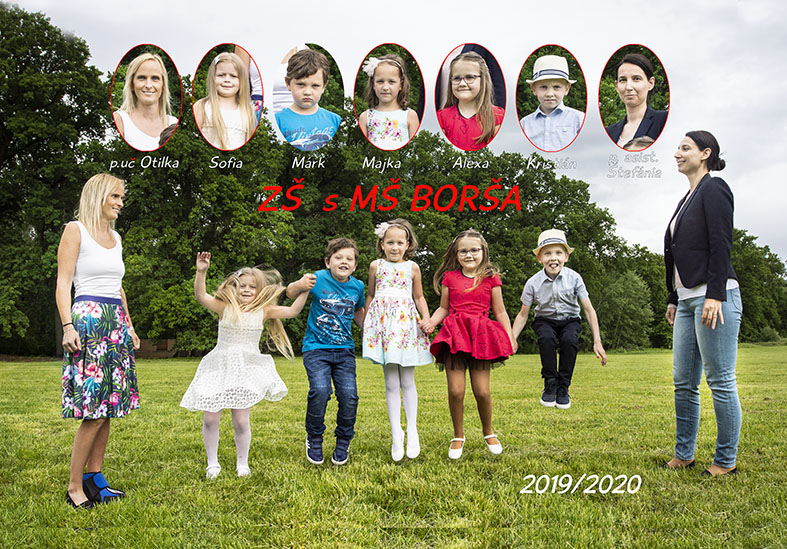